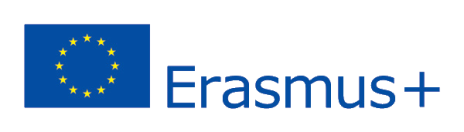 2020-1-UK01-KA201-079177
Facebook in ambito educativo
Utilizzare i social network per l’educazione a scuola
Cos'è Facebook?
Facebook è un sito di social network molto popolare che permette di creare connessioni, condividere interessi e gruppi comuni.

Differisce da Twitter in quanto ha un uso molto più personale e controlli di sicurezza.
Terminologia Facebook
Creare una Timeline o un gruppo Facebook per sostenere l'insegnamento di qualsiasi materia curricolare
Creare uno spazio e una piattaforma per i compiti e le risorse di revisione
Condurre dibattiti su temi di attualità e questioni scottanti nei media
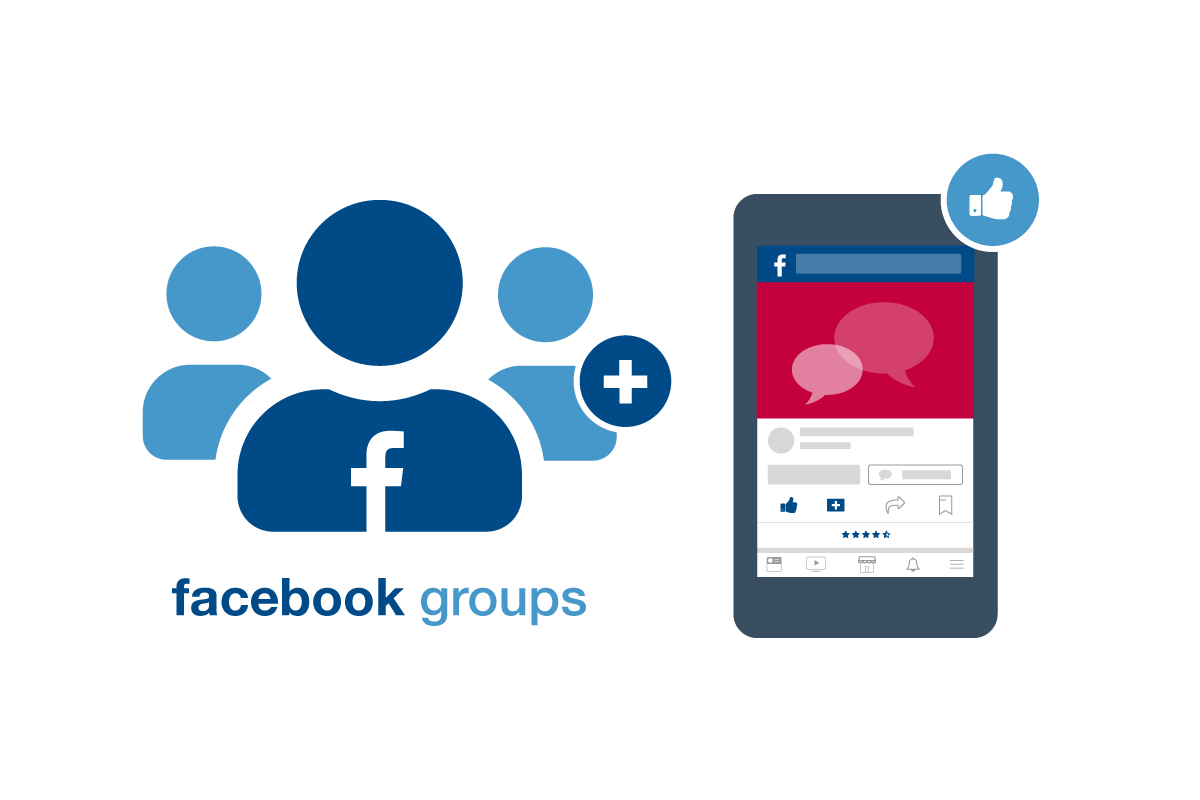 Apprendimento formale -  Uno
Amico - le persone con cui sei in contatto su Facebook
Newsfeed - dove vengono mostrati i tuoi aggiornamenti di stato e i tuoi amici 
Mi piace - un pulsante sotto gli stati o le immagini, un modo per condividere un feedback positivo  
Timeline - elenca gli aggiornamenti di stato dal tuo Newsfeed, le foto che hai postato e i luoghi che hai visitato in ordine cronologico.
Apprendimento formale - due
Tutoraggio e supporto tra pari 
Uno strumento di ricerca per pubblicare, condividere idee, video e risorse 
Creazione di gruppi nelle scuole per facilitare la vita degli insegnanti e del personale
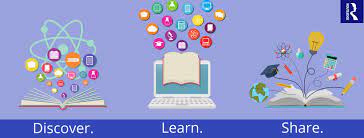 Apprendimento informale - Uno
Organizzare una squadra sportiva o un club dopo la scuola 
Cura pastorale - far sentire i nuovi studenti a casa a scuola o al college 
Creare e progettare attività di creazione digitale, compresa la creazione di App
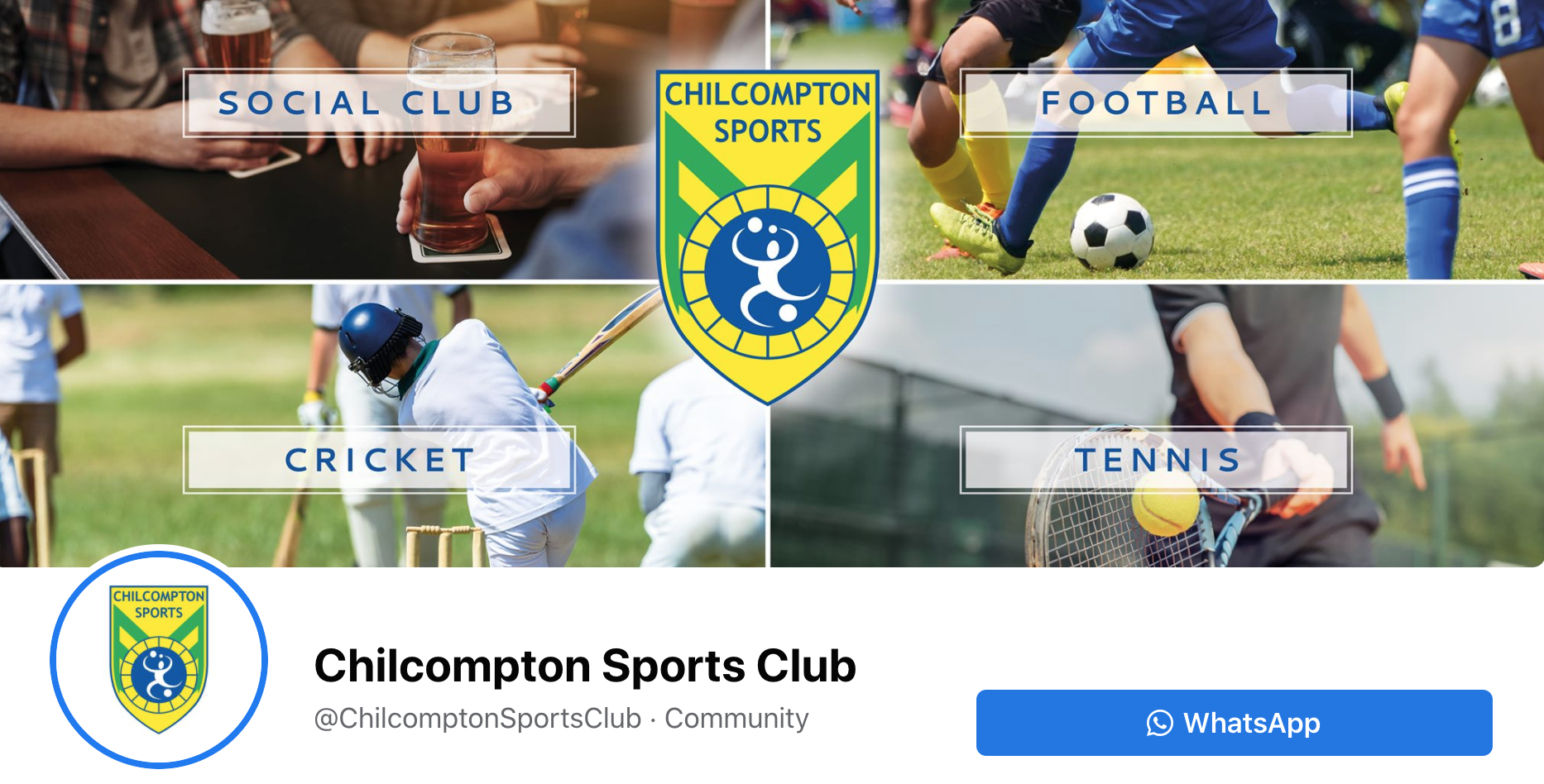 Apprendimento informale - Due
Organizzazione di incontri fra insegnanti
Supporto informale da parte di amici (likes) per progetti e altre attività 
Caricamento di podcast sociali e video per studenti/pari
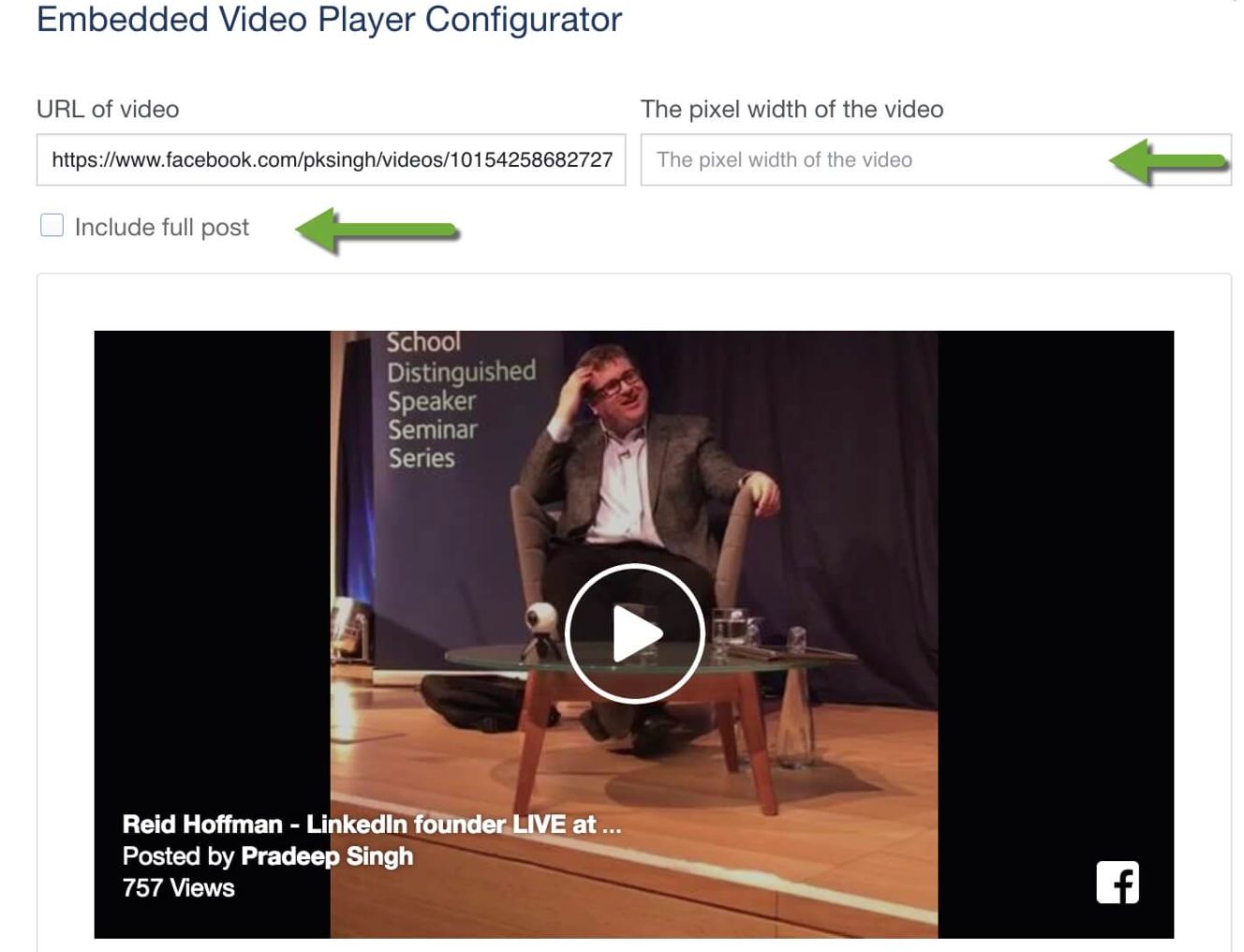 Applicazioni più ampie - uno
Un canale di contatto con i genitori, gli assistenti e la comunità 
Permettere agli studenti di lingua di conversare con altri studenti all'estero
Coinvolgere student che hanno problemi per arrivare a scuola attraverso l'apprendimento online
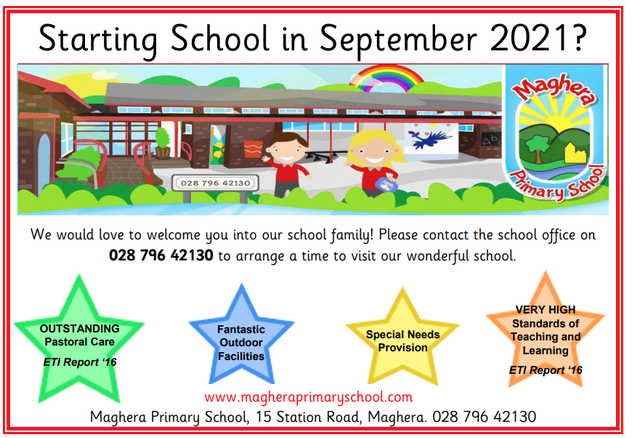 Applicazioni più ampie - DUE
Fornire ispirazione per le skills di base e nelle materie di arricchimento 
Coinvolgere i giovani in contesti sociali e comunitari 
Consentire agli studenti di socializzare e fare amicizia
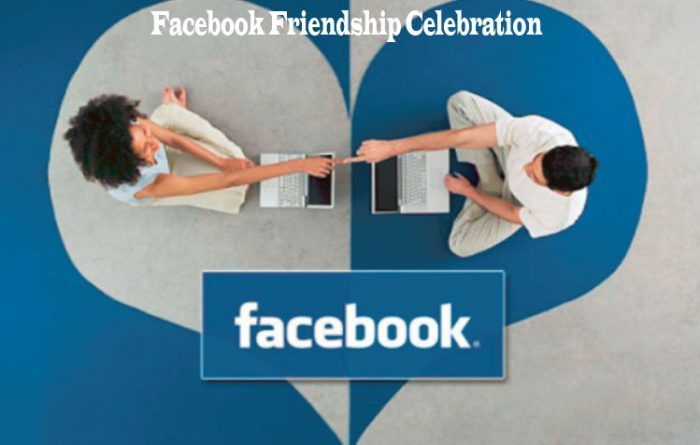 IMPATTO
Curve di apprendimento ripide per gli insegnanti
Positivo
L'interazione su Facebook misura il benessere psicologico
La possibilità di postare online offre agli studenti un modo per partecipare e condividere idee.
Negativo
Dipendenza dall'amicizia che alimenta l'insicurezza degli utenti